Computational Material Science

Karsten Held, Jan Kunes

TU Wien
Bloch wave function - what is it?
In most 'real life'  cases, the wave functions are hidden somewhere in the memory of our computer. However, looking at their shape sometimes can provide a better intuition about 'how the theory actually works'. 

This is such an example.
Transition metal dichalcogenides (e.g. MoS2):
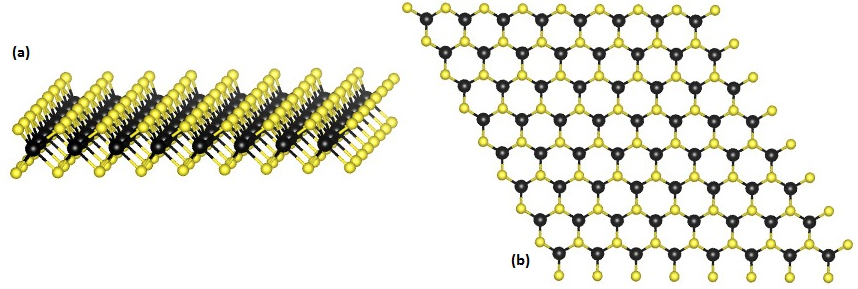 source Wikipedia
Unitary transformation (very common trick for periodic systems):
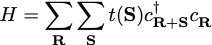 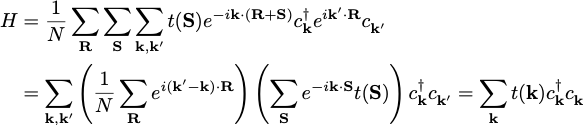 Bloch theorem for lattice models
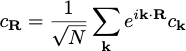 periodicity
lattice site coincides with the unit cell 
(not the most general case)
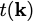 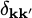 Hopping matrix (Hamiltonian):
Dispersion:



Diagonalize h directly for N=3. What eigenstates do you get?
Generalize the problem for square and cubic lattices.
Basis transformation:
Example: 1D chain with nn hopping
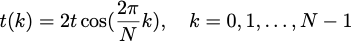 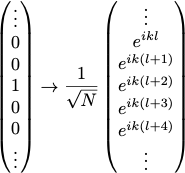 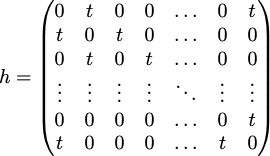 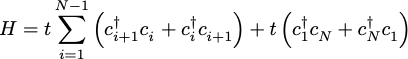 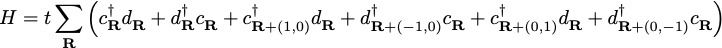 After FT:
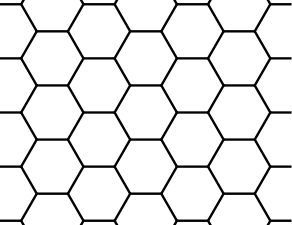 Example: Honeycomb lattice
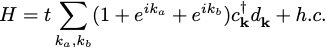 b
(-1,0)
(0,1)
(0,0)
Type to enter text
(1,0)
(0,-1)
a
At each k-point k=(ka,kb) we have a 2x2 matrix to diagonalize:
Finally we get the dispersion relation:
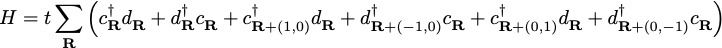 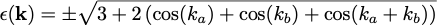 Example: Honeycomb lattice
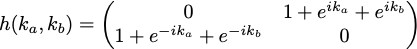 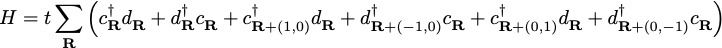 After FT:
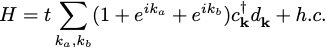 Example: Honeycomb lattice
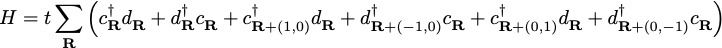 After FT:
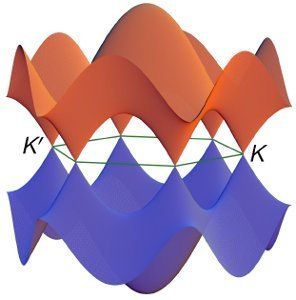 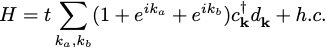 At each k-point k=(ka,kb) we have a 2x2 matrix to diagonalize:
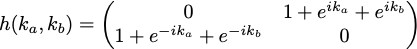 Finally we get the dispersion relation:
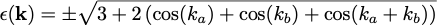 At K and K' the off-diagonal element vanishes:
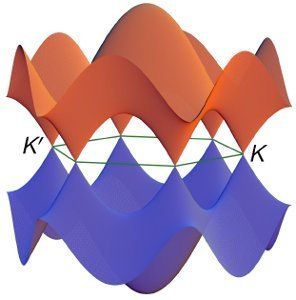 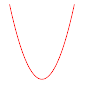 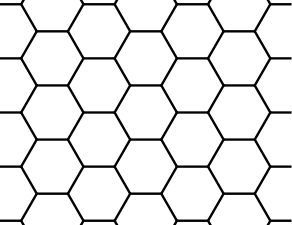 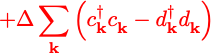 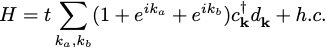 Transition metal dichalcogenides (TMDs)
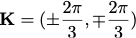 b
(-1,0)
(0,1)
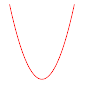 (0,0)
Type to enter text
(1,0)
(0,-1)
a
How does the wave function at K look?
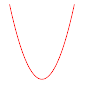 b
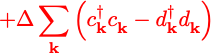 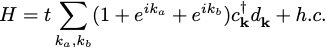 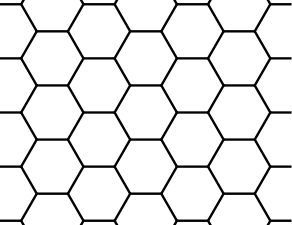 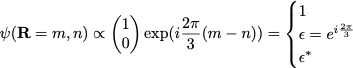 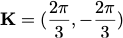 Wave function at K
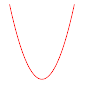 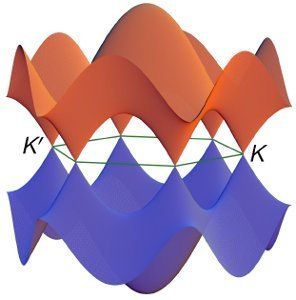 a
Type to enter text
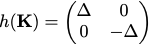 How does the wave function at K look?
Gb
b
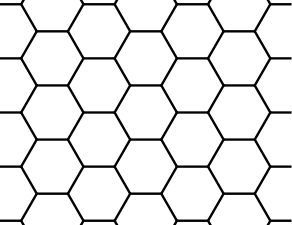 Are different K points equivalent?
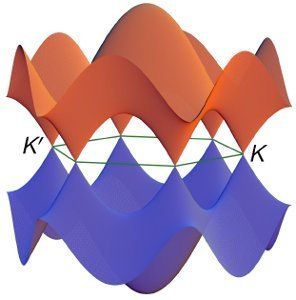 a
Ga
Type to enter text
Gb
b
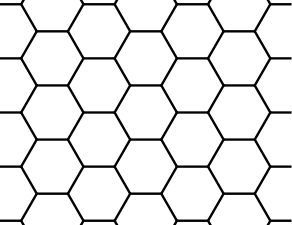 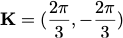 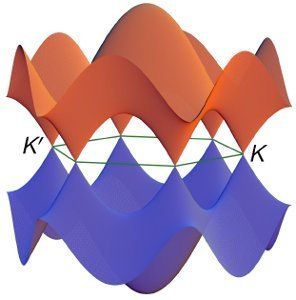 a
Ga
Type to enter text
Gb
b
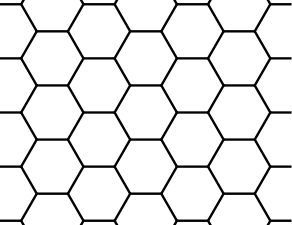 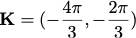 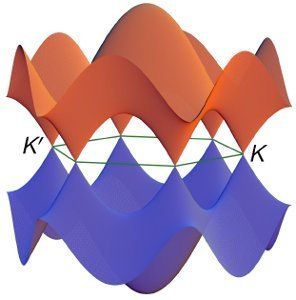 a
Ga
Type to enter text
Gb
b
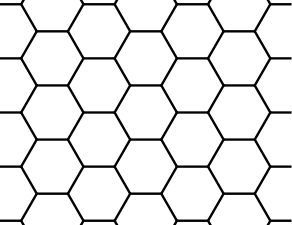 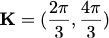 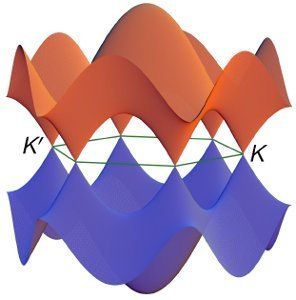 a
Ga
Type to enter text
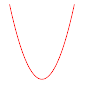 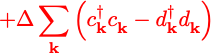 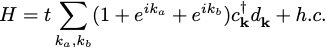 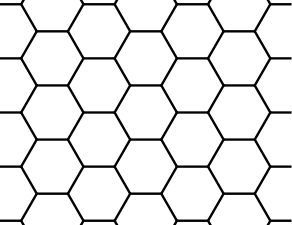 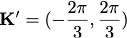 Wave function at K'
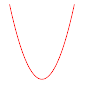 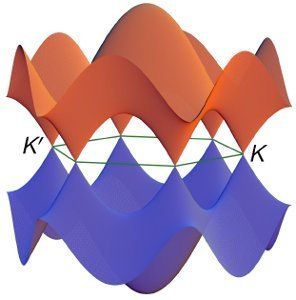 Type to enter text
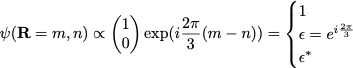 How does the wave function at K look?
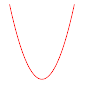 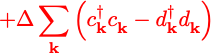 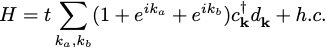 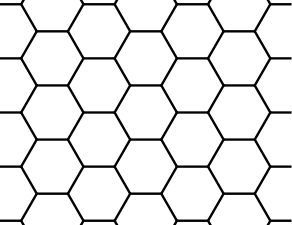 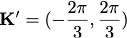 Wave function at K'
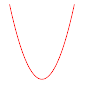 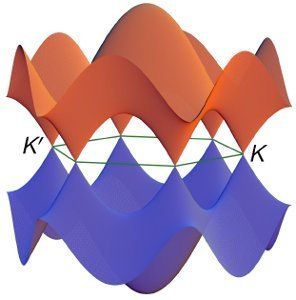 Type to enter text
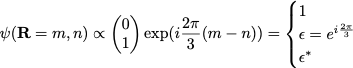 How does the wave function at K look?
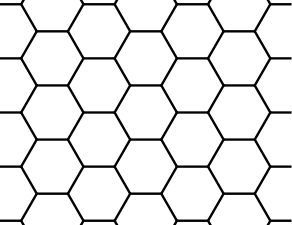 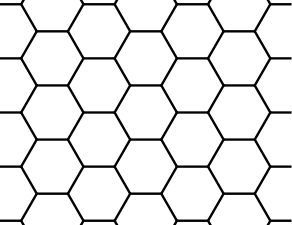 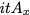 Is this an eigenstate?
Σ
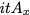 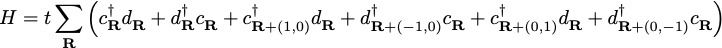 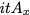 H
=
0
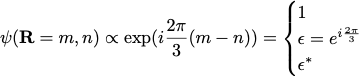 Σ
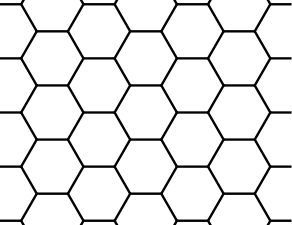 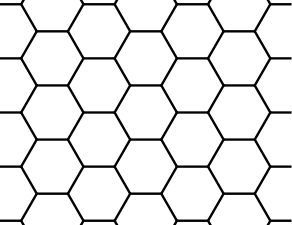 Are function at K and K' mutually orthogonal?
*
Type to enter text
sites
.
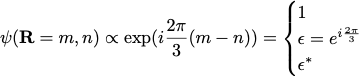 How does the wave function at K look?
Σ
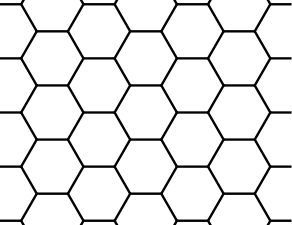 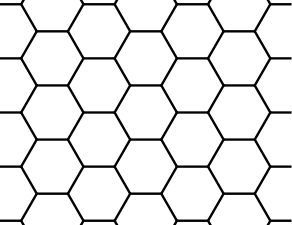 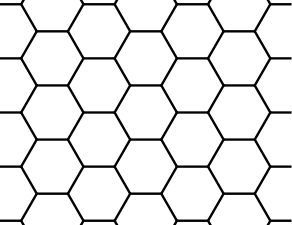 Are function at K and K' mutually orthogonal?
Type to enter text
sites
.
=
0
=
Σ
sites
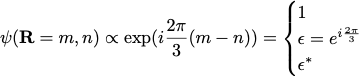 How does the wave function at K look?
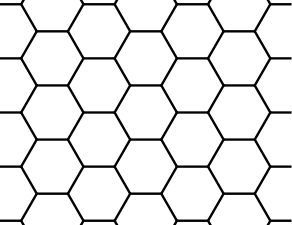 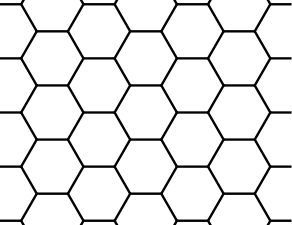 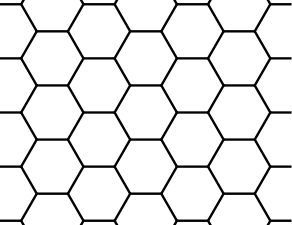 Linear superposition of |K > and |K'>?
Type to enter text
+
=
Type to enter text
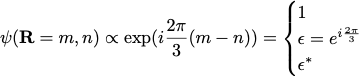 How does the wave function at K look?
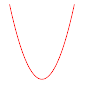 Peierls substitution:
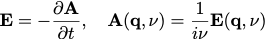 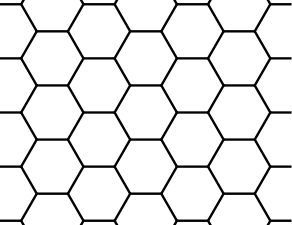 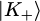 Optical transitions (at K)
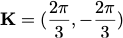 or
light
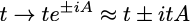 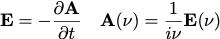 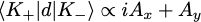 Type to enter text
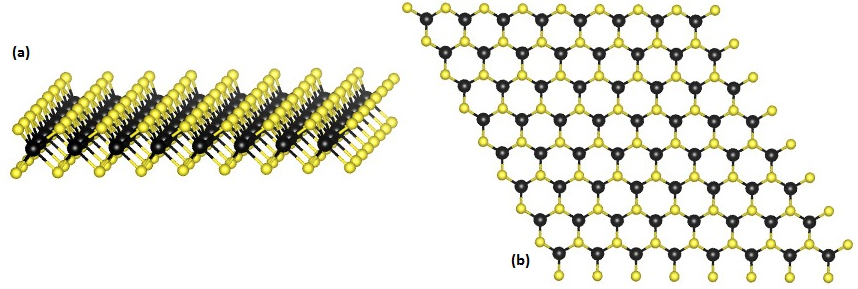 A is related to the vector potential of the elmag.  field
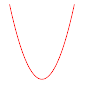 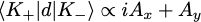 Type to enter text
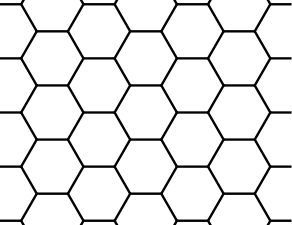 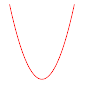 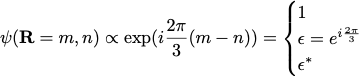 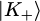 Optical transitions (at K)
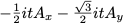 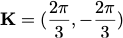 y
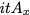 x
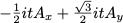 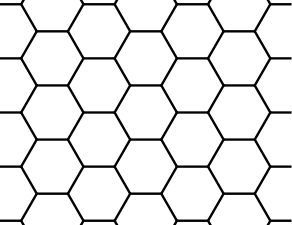 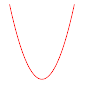 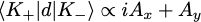 Type to enter text
Type to enter text
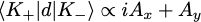 When driven by external field electron picks a direction dependent phase on any given bond:
Peierls substitution:
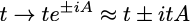 A is related to the vector potential of the elmag.  field
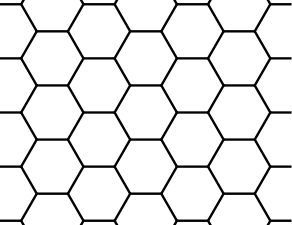 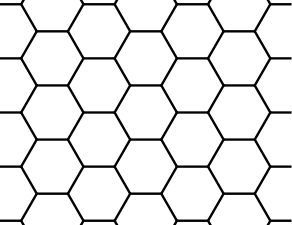 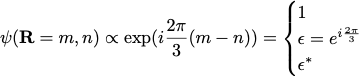 Optical transitions (at K)
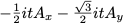 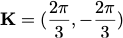 y
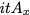 x
Type to enter text
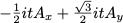 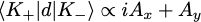 Type to enter text
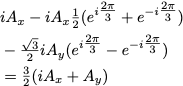 When driven by external field electron picks a direction dependent phase on any given bond:
Peierls substitution:
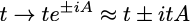 A is related to the vector potential of the elmag.  field
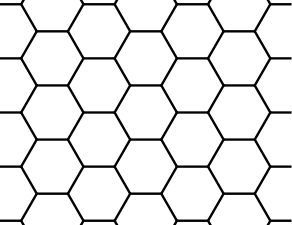 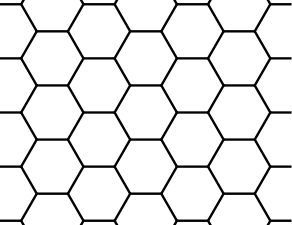 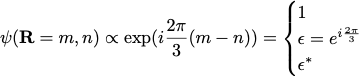 Optical transitions (at K)
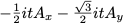 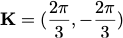 y
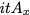 x
Type to enter text
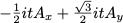 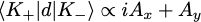 Type to enter text
Type to enter text
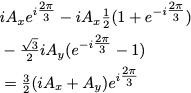 When driven by external field electron picks a direction dependent phase on any given bond:
Peierls substitution:
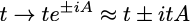 A is related to the vector potential of the elmag.  field
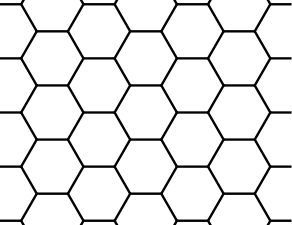 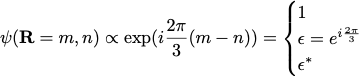 Optical transitions (at K)
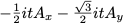 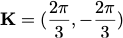 y
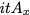 x
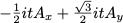 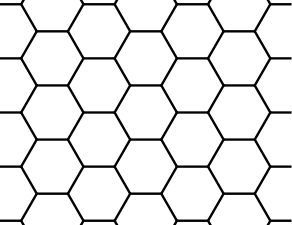 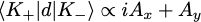 Type to enter text
Type to enter text
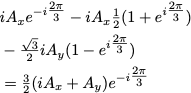 When driven by external field electron picks a direction dependent phase on any given bond:
Peierls substitution:
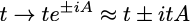 A is related to the vector potential of the elmag.  field
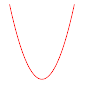 excites optical transition at K
does not excite optical transition at K
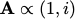 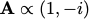 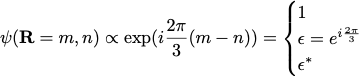 Optical transitions (at K and K')
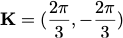 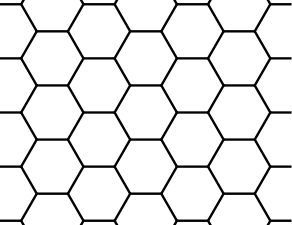 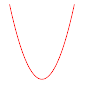 Type to enter text
Type to enter text
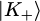 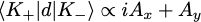 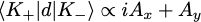 circular polarization:
You can show that at K' the role of circular polarizations is exchanged.
=> You can choose the valley K or K' by using a circularly polarized light.
Summary
Continuous and lattice models of solids
Translational symmetry (unit cell, basis vectors)
Bloch theorem
Simple lattice models and their diagonalization 
Density of states its calculation
Next time
Basics of the density functional theory
Project no. 1
Calculate the band structure and density of states for 2D Kagome and 3D pyrochlore lattices.

Are there any bands with special properties?

How does the the band structure change when we add a sublattice site potentials?